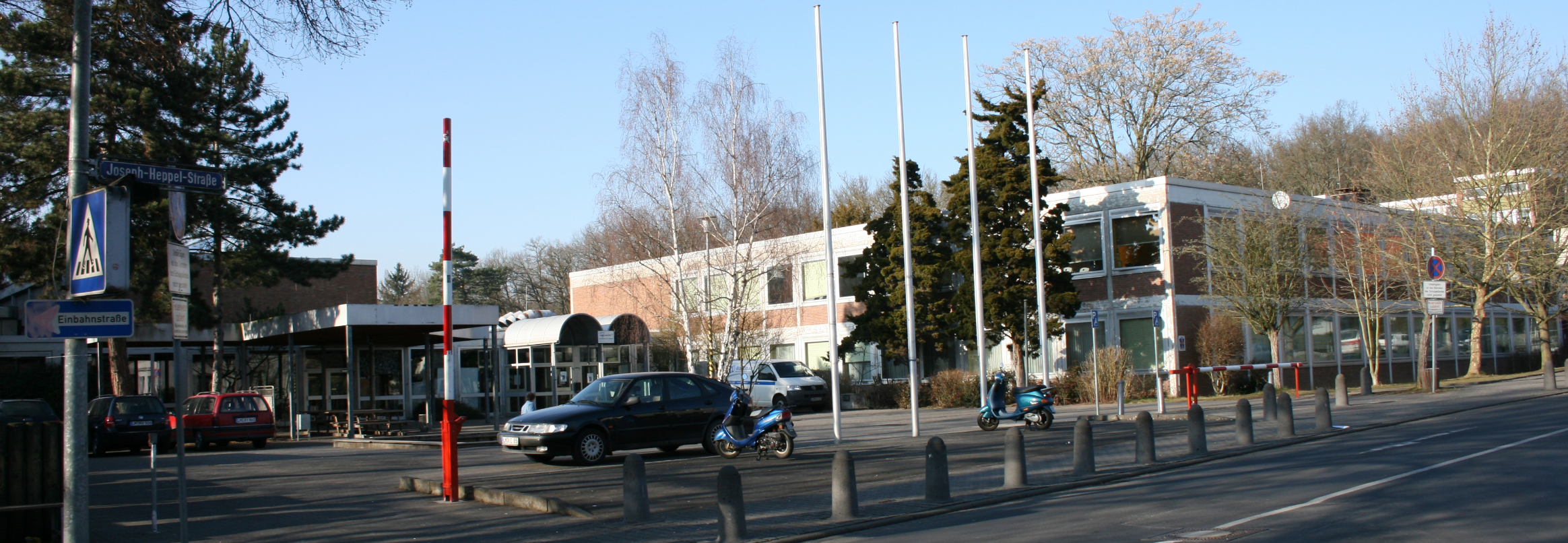 Tilemannschule
Présenté par Juan Calderon Steinitz
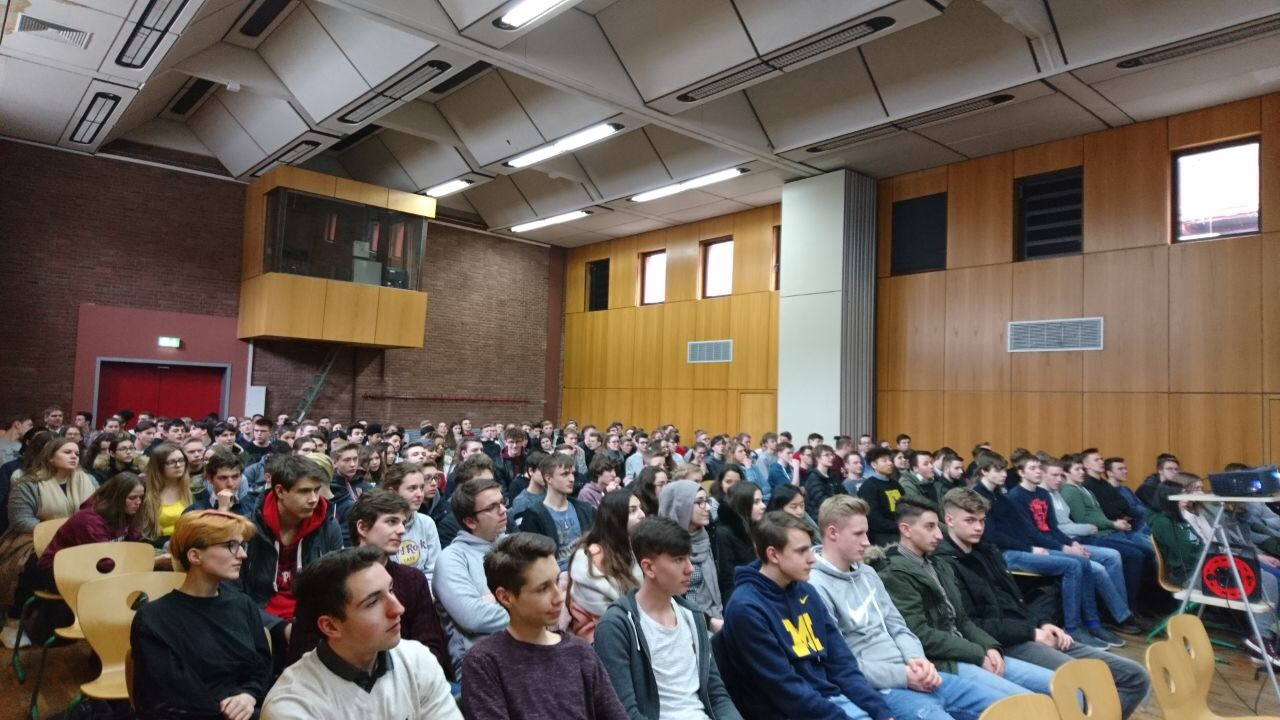 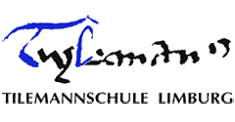 Tilemannschule
950 élèves
75 professeurs
Un cours dure 45 minutes
Une récréation dure 15 minutes
La récréation de midi dure 40 minutes
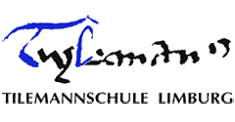 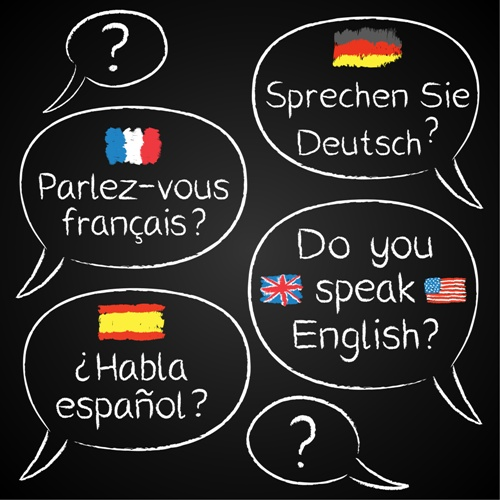 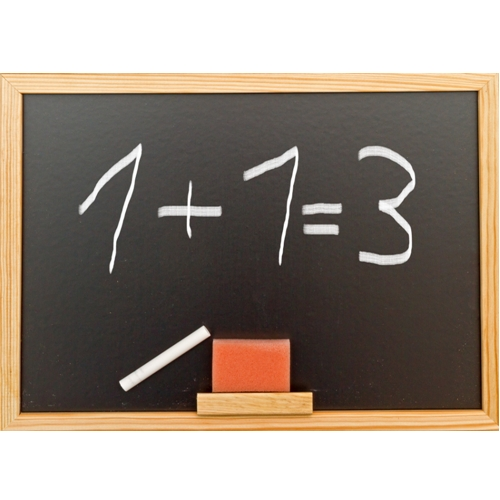 les matières
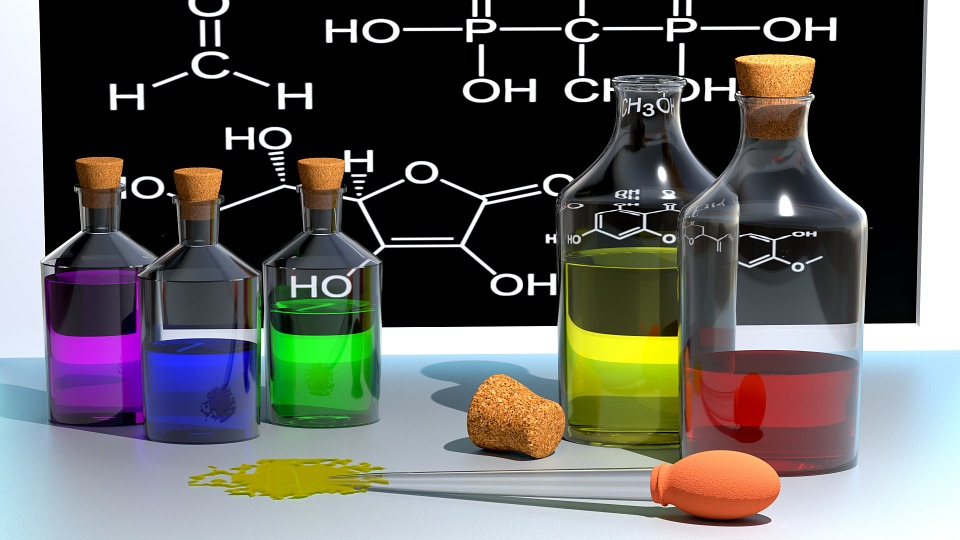 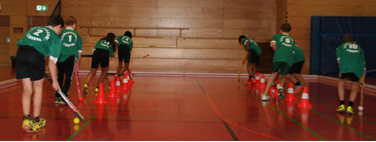 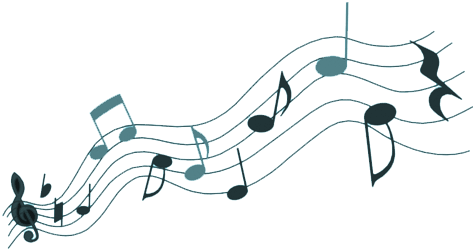 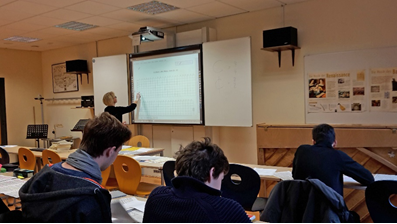 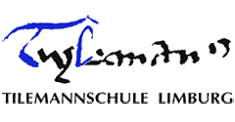 LES MATIÈRE
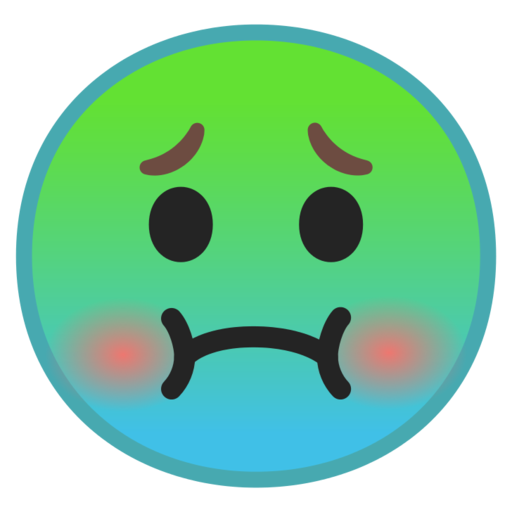 l'allemand
les mathématiques
l'histoire
la religion
la physique
la musique
l'art
la chimie
la biologie
la géographie
la politique et économie 
La philosophie
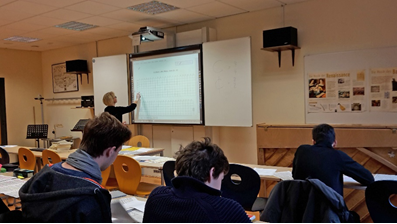 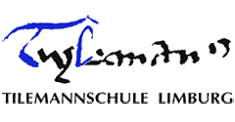 LES LANGUES
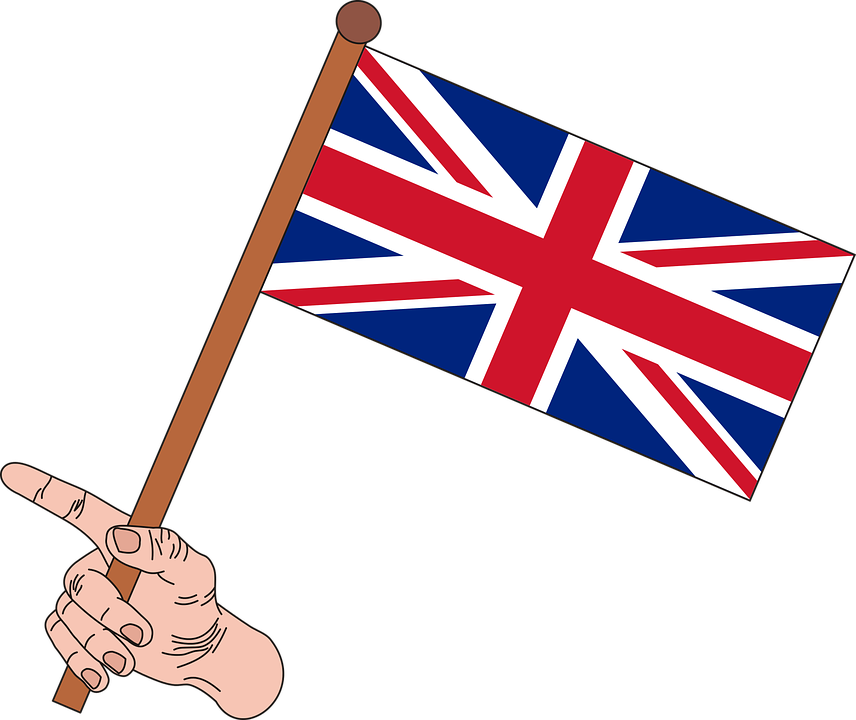 Les langues étrangères :
l'anglais (LV1 / LV2)
le français (LV1 / LV2)
le latin 
l'espagnol 
le grec
le coréen (atelier)
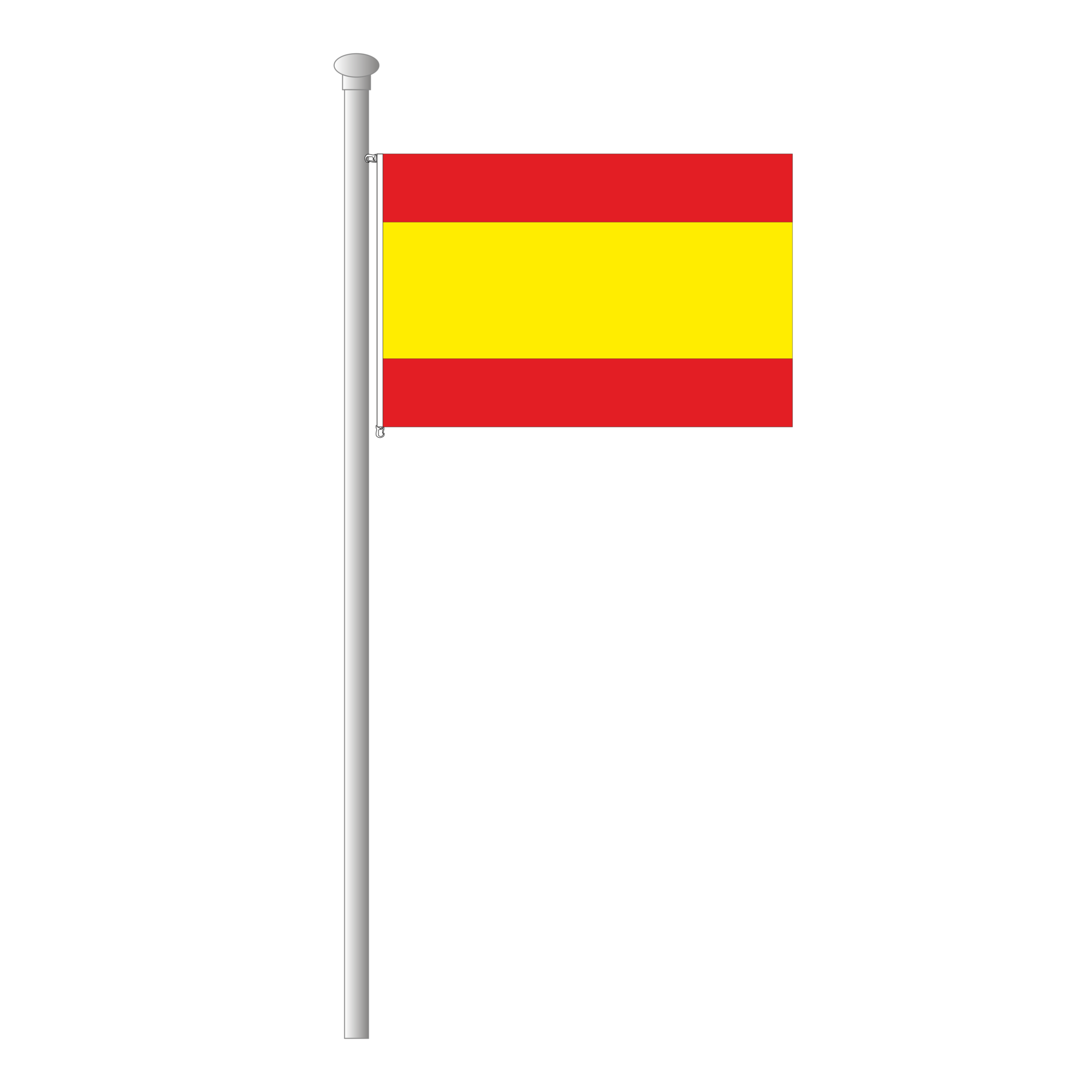 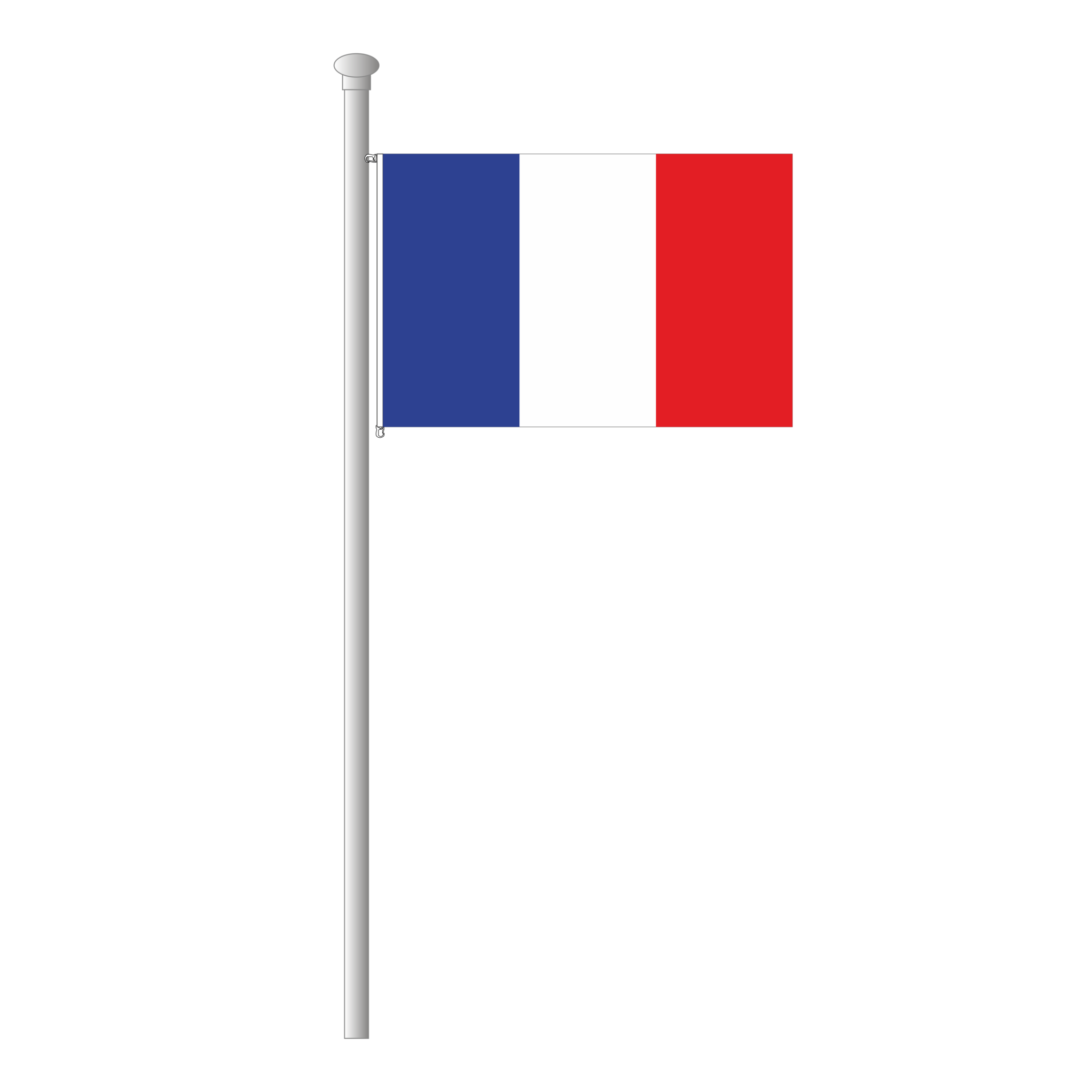 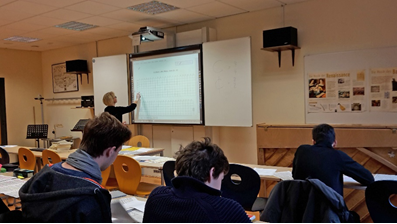 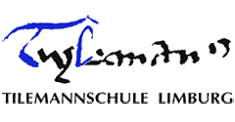 Le rÔle du français
On peut choisir de passer son bac allemand et francais en même temps: (Abibac)
Tilemannschule = 1 de 5 écoles en Hesse 
11 heures de francais par semaine
On peut faire des études à l‘université sans numerus clausus
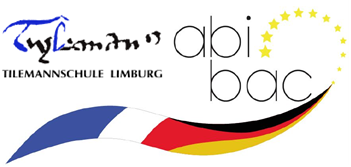 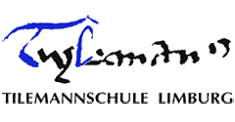 SCIENCES
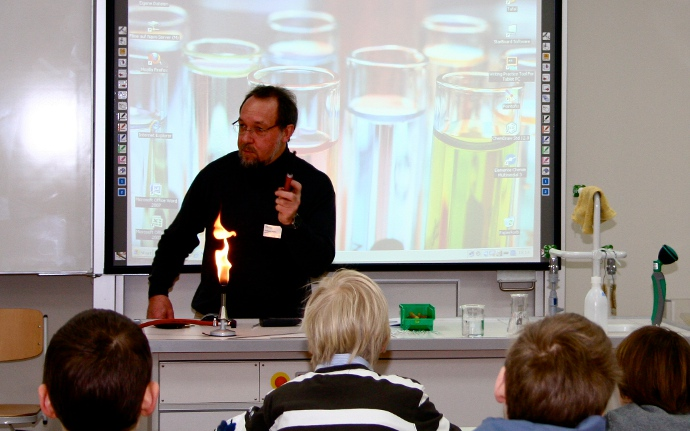 Salles spéciales pour:
la chimie
la physique
la biologie
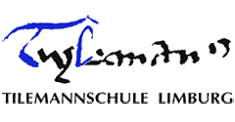 Nos Deux gymnases
Sports traditionnels: le hockey et l‘aviron sur la Lahn
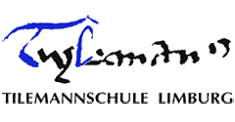 LeS SALLES DE CLASSE
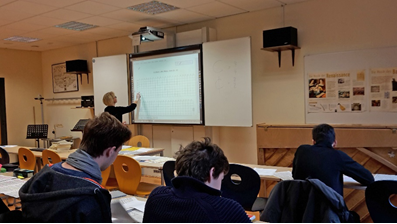 tableaux numériques dans toutes les salles
presque chaque professeur a sa propre salle
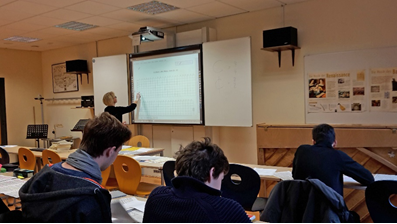 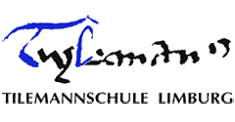 EMPLOI DU TEMPS
les cours commencent à 7h40
le dernier cours se termine à 17h20
au moins 6 cours par jour
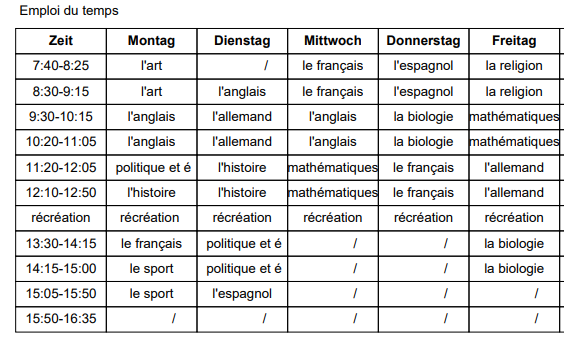 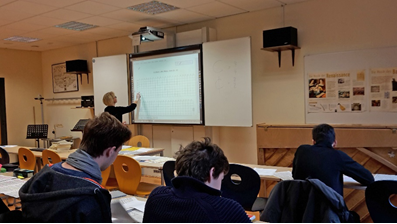 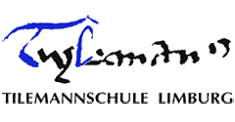 La récréation de midi
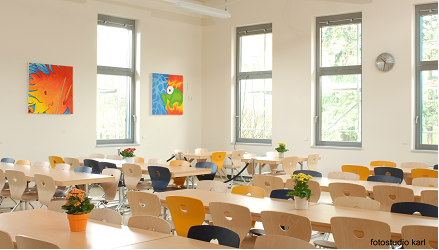 on peut faire ses devoirs 
   au CDI
 manger à la cantine
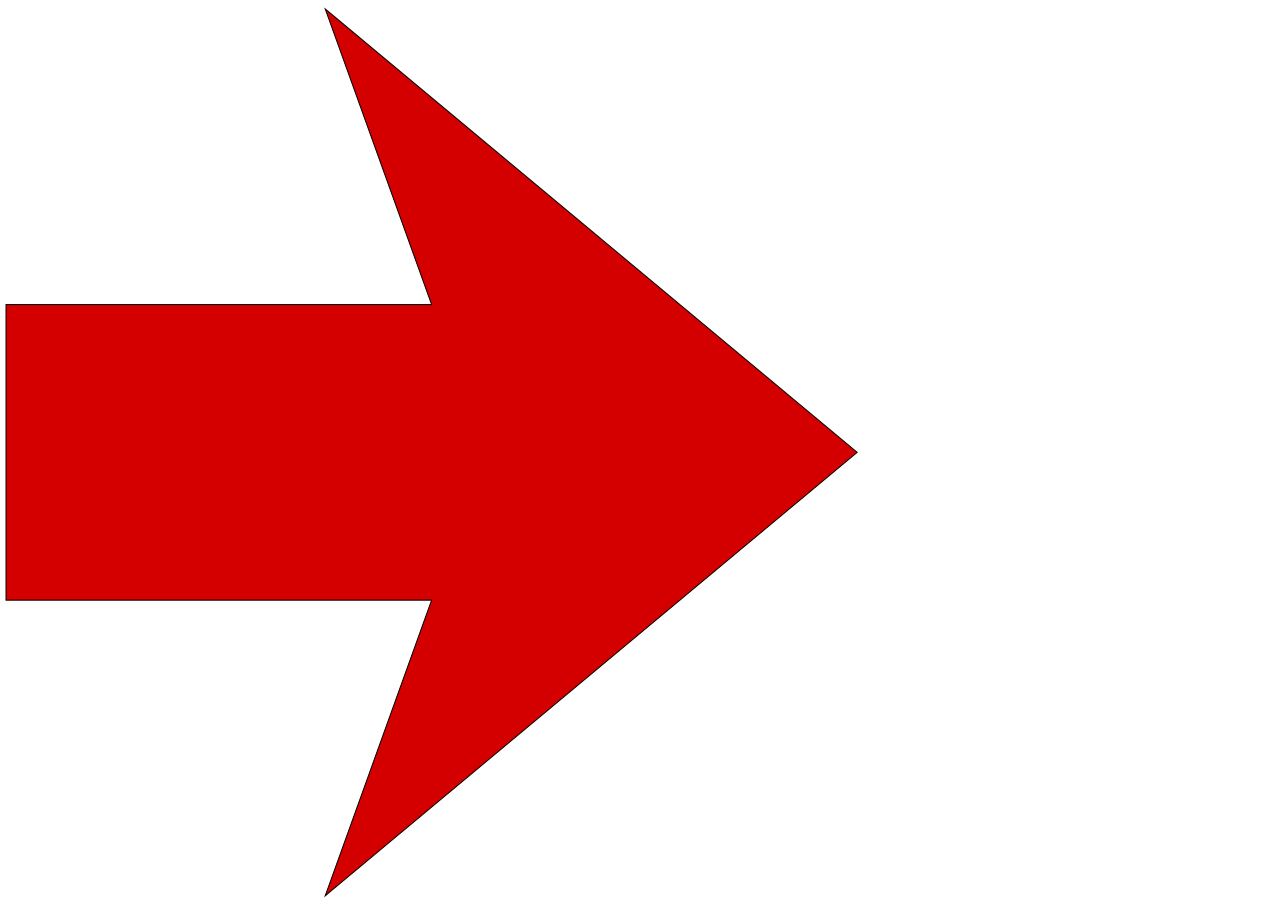 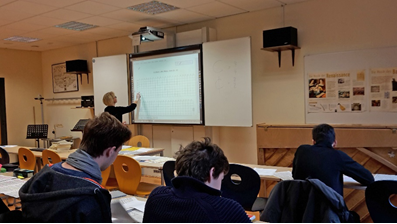 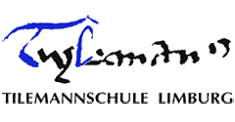 évènements
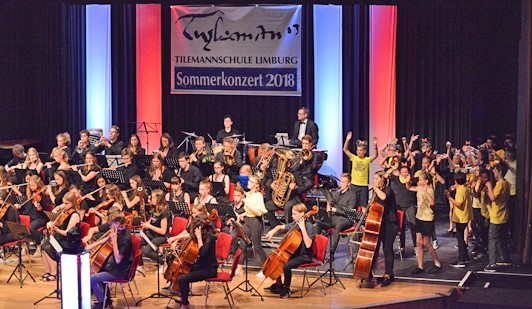 On peut faire partie d’un orchestra ou d’une chorale
=> deux concerts annuels
Abiball (fête après les épreuves du bac)
échanges : France, Espagne, États-Unis
Erasmus+ : 2016-2018, 2018-2020
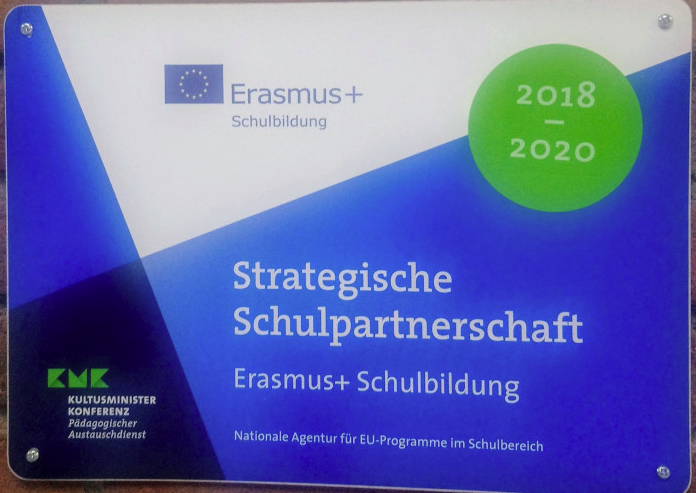 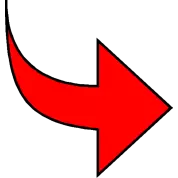 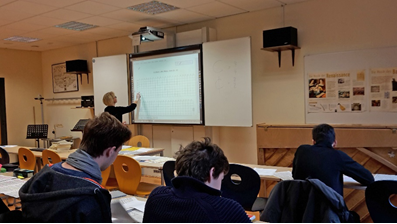 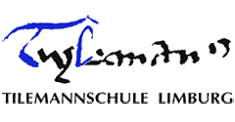 LE conseil de délégués
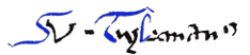 Le conseil de délégués pour la vie lycéenne représente les intérêts des élèves 
 organise des collectes de dons pour :
 le refuge local pour animaux
 Népal (tremblement de terre)
 les réfugiés